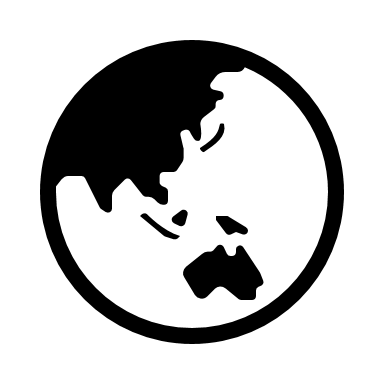 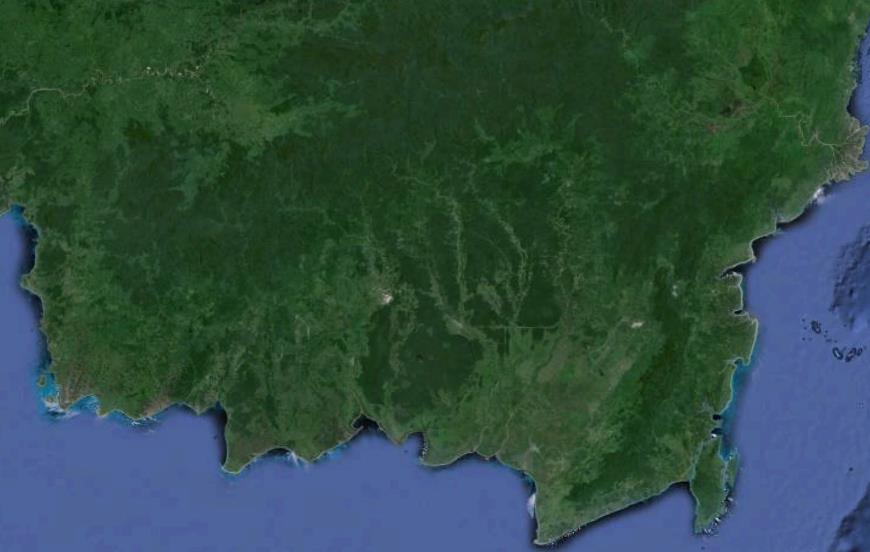 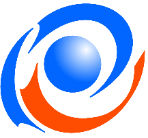 Mata Kuliah Survey dan Pemetaan
Bahan Ajar Sesi 1
PETA UNTUK PERENCANA KERUANGAN
disiapkan oleh
Akhmad Fais Fauzi
JURUSAN PERENCANAAN WILAYAH DAN KOTA | FAKULTAS TEKNIK | UNIVERSITAS ESA UNGGUL | 2018
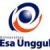 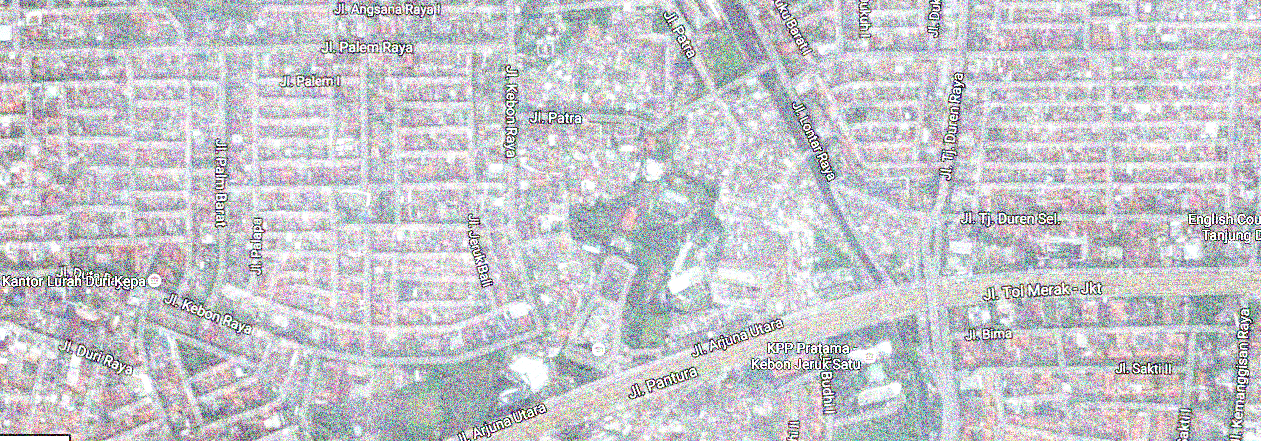 KESEPAKATAN PENILAIAN KELAS  
Kehadiran			:  15%
Tugas/Kuis/Presentasi kelas	:  30%
Ujian Tengah Semester (UTS)	:  25%
Ujian Akhir Semester (UAS)	:  30%
PRE TEST
Jawablah secara singkat (maksimal 2 kalimat) dengan pemahaman Saudara, tidak diperbolehkan membuka buku dan internet
Apa itu peta?
Apa manfaat peta untuk perencana?
Apakah yang dimaksud dengan peta dasar dan peta tematik?
Apa itu proyeksi peta?
Apa itu garis kontur?
Bagaimanakah proses survey untuk membuat peta tematik?
MATERI PERKULIAHAN (1)
Peta untuk perencanaan keruangan 
Prinsip dasar perpetaan
Proyeksi peta
Perpetaan dan sistem koordinat peta
Peta Dasar
Garis Kontur dan Profil Melintang
Processing & Generalisasi Peta
Ujian Tengah Semester
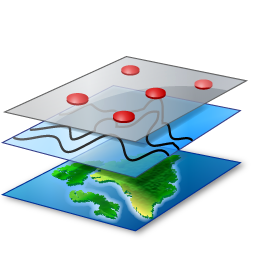 MATERI PERKULIAHAN (2)
Penginderaan jauh dan sumber data 
Mengenal alat-alat survey dan persiapan survey
Menyusun peta kerja survey
Praktek Survei Lapangan
Pengolahan hasil survey lapangan
Menyusun peta tematik
Pengenalan Data Digital 
Ujian Akhir Semester
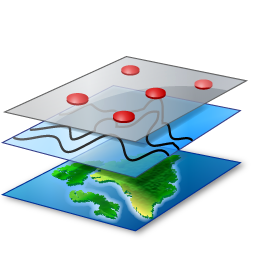 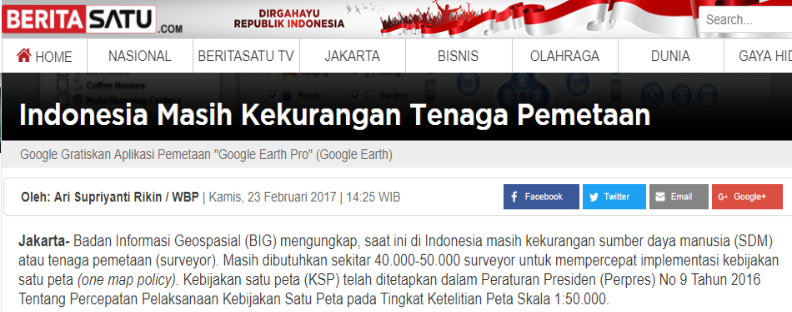 Indonesia membutuhkan ahli survey dan pemetaan
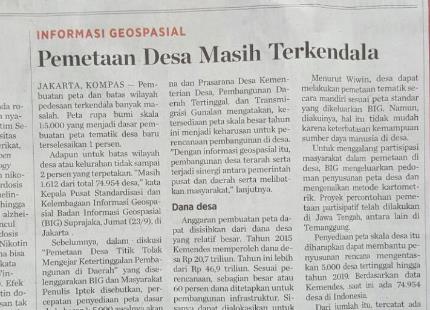 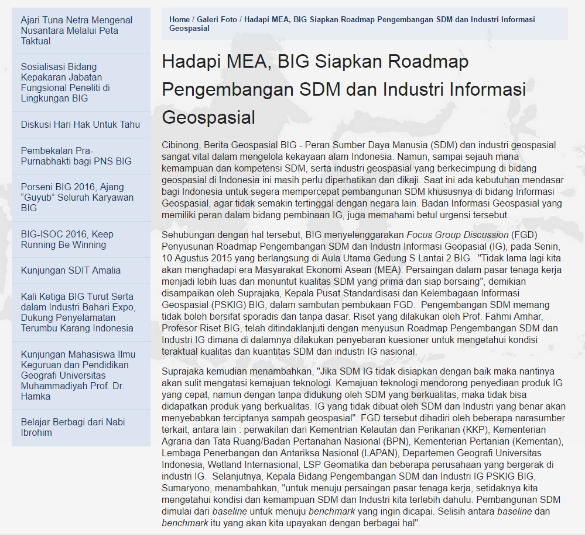 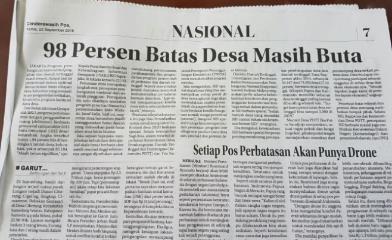 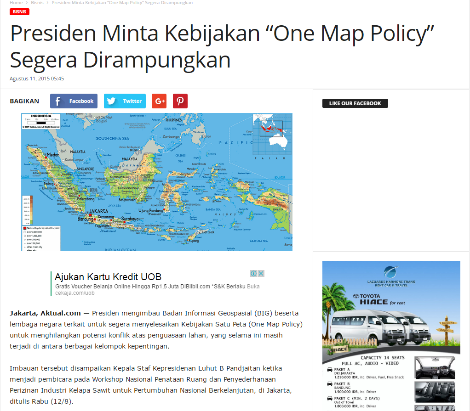 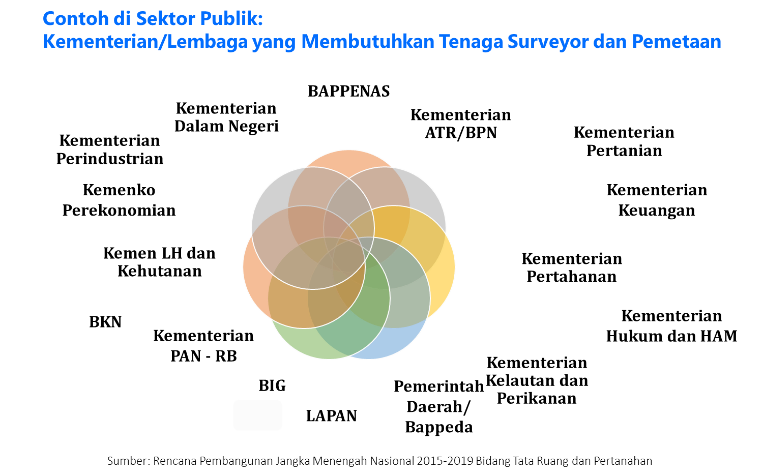 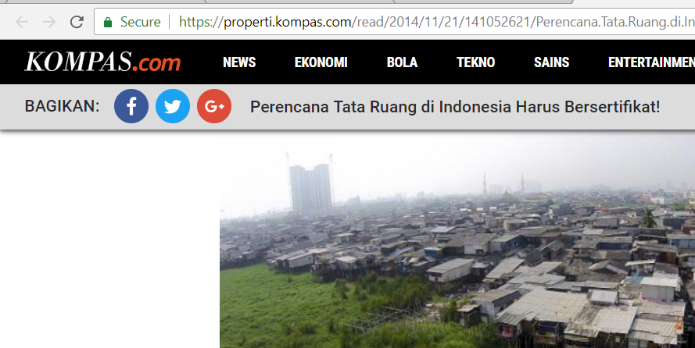 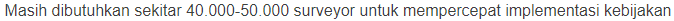 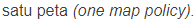 KONSEP DASAR PEMETAAN
Transformasi obyek-obyek di dunia nyata dari ruang tiga dimensi ke bidang datar, memilih objek yang dikehendaki, memberikan simbol dan memperkecil ukurannya (proses kartografi) agar obyek-obyek tersebut mudah untuk dipelajari
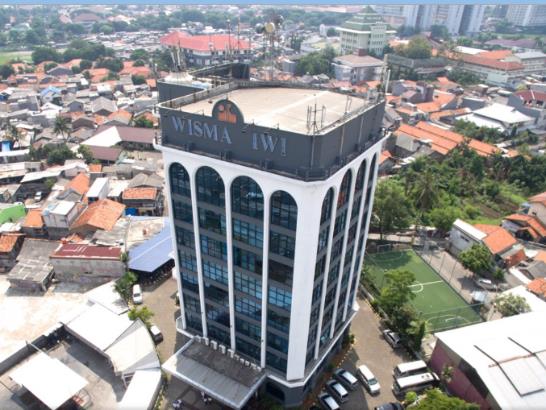 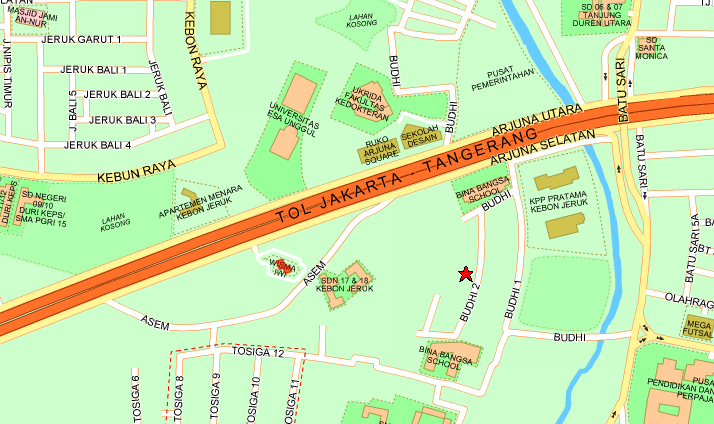 Sumber foto: Tanmizi (2016) 
dalam https://www.google.co.id/maps
http://www.streetdirectory.co.id/
BUAT KELOMPOK !
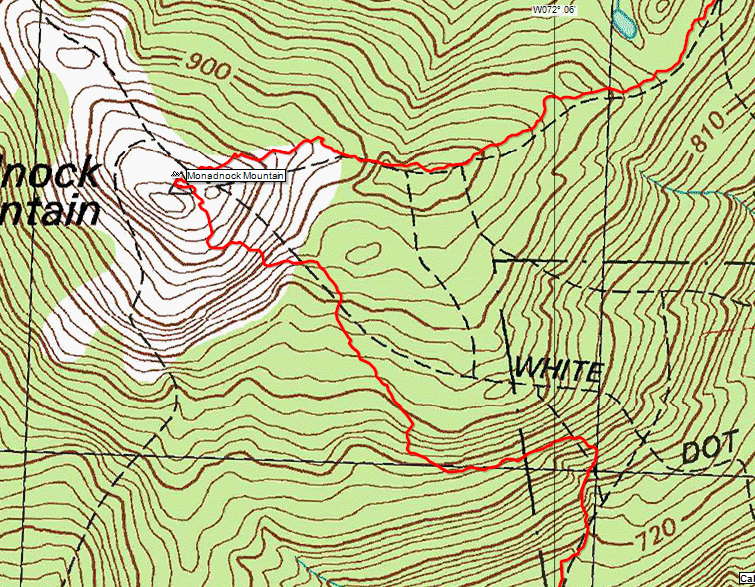 TERIMA KASIH
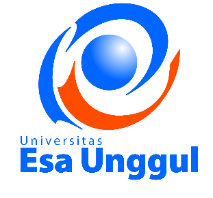